Climate Change, Scientific consensus & Contrarian Views
Much of the information 
comes from wikipedia.org
February 28, 2008
What is scientific consensus?
Scientific consensus is the collective judgment, position, and opinion of the community of scientists in a particular field of science at a particular time. 
Scientific consensus is not, by itself, a scientific argument, and is not part of the scientific method; however, the content of the consensus may itself be based on both scientific arguments and the scientific method.
Consensus is normally achieved through communication at conferences, the process of publication, and peer review. 
These lead to a situation where those within the discipline can often recognize such a consensus where it exists, but communicating that to outsiders can be difficult. On occasion, scientific institutes issue position statements intended to communicate a summary of the science from the "inside" to the "outside". 
Scientific consensus may be invoked in popular or political debate on subjects that are controversial within the public sphere but which are not controversial within the scientific community, such as evolution.
http://en.wikipedia.org/wiki/Scientific_consensus
What is scientific consensus?
The issue of consensus is important in the philosophy of science. 
The view that the goal of science is the creation of such a consensus holds that the scientist is a skeptic using his or her analytical and critical thinking faculties to evaluate all evidence presented before delivering an opinion. Unlike other forms of knowledge, scientific knowledge consists of messages that are consensible — that is they can be mutually understood so that they can be evaluated for agreement or dissent and have the possibility of becoming part of the consensus. Thus, consensibility is a prerequisite for consensuality.
There are always outliers, remaining advocates of earlier ideas which have been superseded, cliques or individuals with unique points of view or with new ideas which have not yet been thoroughly tested, and other dissidents. 
Each of these groups can be quite forceful in pushing their points of view and are. As science impinges on society, societal groups become advocates of outlying theories for policy purposes, not scientific ones, giving them a megaphone as it were.
A final problem in understanding the value of a consensus is the tendency to exaggerate the number of times that a consensus has been overthrown by an outside theory. 
By its nature there are many more ideas that fail than those that become established. Since progress is almost always incremental, radically new ideas that become accepted are very rare and often years and stringent testing is required before they do so. 
There is a natural tendency to overestimate the value of radically new ideas. By their nature newspapers and magazines, looking for good stories do so, and so do some of the best scientific publications such as Nature and Science.
http://en.wikipedia.org/wiki/Scientific_consensus
Existence of a scientific consensus
There are questions regarding the proportion of scientists who agree or disagree on the existence of human-caused warming. Environmental groups, many governmental reports, and the non-U.S. media often claim virtually unanimous agreement in the scientific community in support of human-caused warming. Opponents either maintain that most scientists consider global warming "unproved," dismiss it altogether, or decry the dangers of consensus science. Others maintain that either proponents or opponents have been stifled or driven underground.
The majority of climate scientists agree that global warming is primarily caused by human activities such as fossil fuel burning and deforestation. The conclusion that global warming is mainly caused by human activity and will continue if greenhouse gas emissions are not reduced has been endorsed by at least 30 scientific societies and academies of science, including all of the national academies of science of the major industrialized countries. 
The U.S. National Academy of Sciences, the American Association for the Advancement of Science, and the Joint Science Academies of the major industrialized and developing nations explicitly use the word "consensus" when referring to this conclusion.
http://en.wikipedia.org/wiki/Scientific_consensus
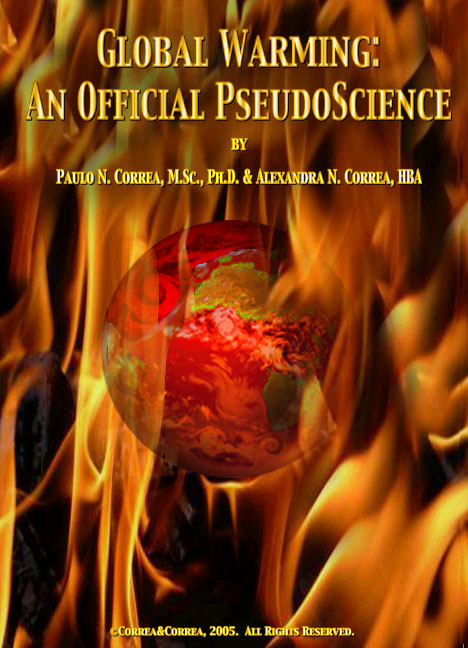 “…there is a scientific consensus on the reality of anthropogenic climate change.” 
"Remarkably, none of the papers disagreed with the consensus position. ... This analysis shows that scientists publishing in the peer-reviewed literature agree with IPCC, the National Academy of Sciences, and the public statements of their professional societies."
--Oreskas, N. 2004. The Scientific Consensus on Climate Change. Science (306) p. 1686

In an analysis of 928 papers on global climate change published in refereed scientific journals between 1993 and 2003 NONE OF THE PAPERS disagreed on the scientific consensus position.
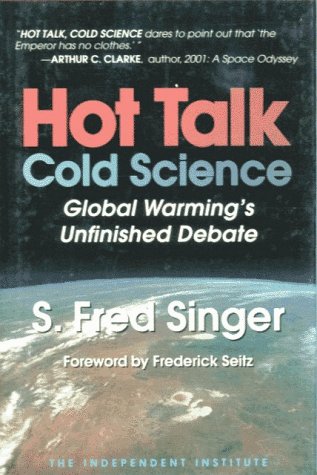 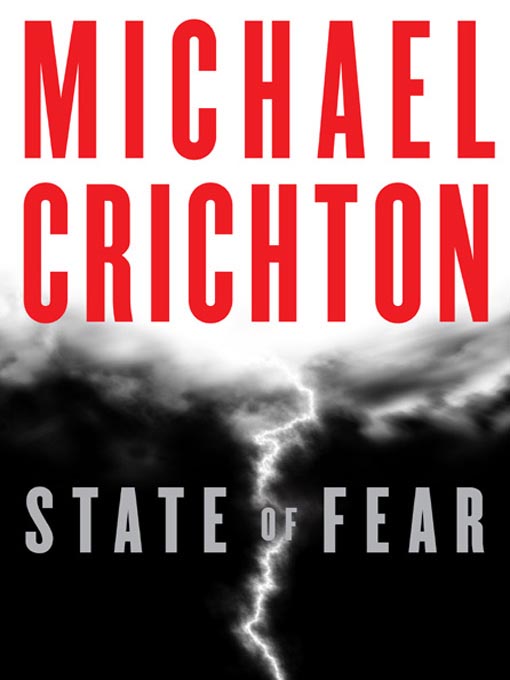 Existence of a scientific consensus
Benny Peiser claimed to have found flaws in Oreskes' work, but his attempted refutation is disputed. 
Peiser later withdrew parts of his criticism, also commenting that "the overwhelming majority of climatologists is agreed that the current warming period is mostly due to human impact. However, this majority consensus is far from unanimous."[
A 2006 op-ed by Richard Lindzen in The Wall Street Journal challenged the claim that scientific consensus had been reached, and listed the Science journal study as well as other sources, including the IPCC and NAS reports, as part of "an intense effort to suggest that the theoretically expected contribution from additional carbon dioxide has actually been detected.” Lindzen wrote in The Wall Street Journal on April 12, 2006,
“ But there is a more sinister side to this feeding frenzy. Scientists who dissent from the alarmism have seen their grant funds disappear, their work derided, and themselves libeled as industry stooges, scientific hacks or worse. Consequently, lies about climate change gain credence even when they fly in the face of the science that supposedly is their basis. ” Similarly, Timothy Ball asserts that skeptics have gone underground for "job security and fear of reprisals. Even in University, where free speech and challenge to prevailing wisdoms are supposedly encouraged, academics remain silent.”
http://en.wikipedia.org/wiki/Scientific_consensus
Existence of a scientific consensus
At least one survey of the scientific community has found the opposite problem -- New Scientist notes that in surveys a much larger fraction of U.S. scientists consistently state that they are pressured by their employers or by U.S. government bodies to deny that global warming results from human activities or risk losing funding.
In response to claims of a consensus on global warming, some skeptics have compared the theory to a religion, to scientific support for the eugenics movement, and to discredited scientific theories such as phlogiston and miasma.
http://en.wikipedia.org/wiki/Scientific_consensus
[Speaker Notes: Eugenics is a social philosophy which advocates the improvement of human hereditary traits through various forms of intervention.[1] Throughout history, eugenics has been regarded by its various advocates as a social responsibility, an altruistic stance of a society, meant to create healthier and more intelligent people, to save resources, and lessen human suffering.

The phlogiston theory (from the Ancient Greek φλογιστόν phlŏgistón "burnt up," from φλόξ phlóx "fire") is an obsolete scientific theory, stated initially in 1667 by Johann Joachim Becher, whereby in addition to the classical four elements of the Greeks (earth, water, air, fire), there was an additional fire-like element called “phlogiston” that was contained within combustible bodies, and released, to lesser or greater degrees, during combustion. The theory was an attempt to explain oxidation processes, such as combustion and the rusting of metals.

The miasmatic theory of disease held that diseases such as cholera or the Black Death were caused by a miasma (Greek language: "pollution"), a noxious form of "bad air". In general, this concept has been supplanted by the more scientifically founded germ theory of disease.]
Climate change contrarians
Believe global warming is not occurring or has ceased
Timothy F. Ball, former Professor Geography, University of Winnipeg 
"[The world's climate] warmed from 1680 up to 1940, but since 1940 it's been cooling down. The evidence for warming is because of distorted records. The satellite data, for example, shows cooling." (November 2004)[5] 
"There's been warming, no question. I've never debated that; never disputed that. The dispute is, what is the cause. And of course the argument that human CO2 being added to the atmosphere is the cause just simply doesn't hold up..." (May 18, 2006; at 15:30 into recording of interview)[6] 
"The temperature hasn't gone up. ... But the mood of the world has changed: It has heated up to this belief in global warming." (August 2006)[7] 
"Temperatures declined from 1940 to 1980 and in the early 1970's global cooling became the consensus. ... By the 1990's temperatures appeared to have reversed and Global Warming became the consensus. It appears I'll witness another cycle before retiring, as the major mechanisms and the global temperature trends now indicate a cooling." (Feb. 5, 2007)[8]
Believe global warming is not occurring or has ceased
Robert M. Carter, Geologist, Researcher at Marine Geophysical Laboratory at James Cook Univ., Australia 
"the accepted global average temperature statistics used by the Intergovernmental Panel on Climate Change show that no ground-based warming has occurred since 1998 ... there is every doubt whether any global warming at all is occurring at the moment, let alone human-caused warming."[9]
Believe Global is primarily caused by natural processes
Reid Bryson, emeritus professor, Atmospheric & Oceanic Sciences, University of Wisconsin-Madison
"It’s absurd. Of course it’s going up. It has gone up since the early 1800s, before the Industrial Revolution, because we’re coming out of the Little Ice Age, not because we’re putting more carbon dioxide into the air."[18]
Believe Global is primarily caused by natural processes
Tad Murty, oceanographer, adjunct professor Departments of Civil Engineering and Earth Sciences, University of Ottawa
global warming "is the biggest scientific hoax being perpetrated on humanity. There is no global warming due to human anthropogenic activities. The atmosphere hasn’t changed much in 280 million years, and there have always been cycles of warming and cooling. The Cretaceous period was the warmest on earth. You could have grown tomatoes at the North Pole"[30]
Believe Global is primarily caused by natural processes
Don Easterbrook, emeritus professor of geology, Western Washington University
"global warming since 1900 could well have happened without any effect of CO2. If the cycles continue as in the past, the current warm cycle should end soon and global temperatures should cool slightly until about 2035"[22]
Believe Global is primarily caused by natural processes
Tim Patterson, paleoclimatologist, professor of geology, Carleton University, Canada
"There is no meaningful correlation between CO2 levels and Earth's temperature over this [geologic] time frame. In fact, when CO2 levels were over ten times higher than they are now, about 450 million years ago, the planet was in the depths of the absolute coldest period in the last half billion years. On the basis of this evidence, how could anyone still believe that the recent relatively small increase in CO2 levels would be the major cause of the past century's modest warming?"[32][33]
Believe Global is primarily caused by natural processes
Fred Singer, professor emeritus of biogeography, University of Virginia
"The greenhouse effect is real. However, the effect is minute, insignificant, and very difficult to detect."[39][40] “It’s not automatically true that warming is bad, I happen to believe that warming is good, and so do many economists.”[41]
Believe cause of global warming is unknown
Claude Allègre, geochemist, Institute of Geophysics, Paris
"The increase in the CO2 content of the atmosphere is an observed fact and mankind is most certainly responsible. In the long term, this increase will without doubt become harmful, but its exact role in the climate is less clear. Various parameters appear more important than CO2. Consider the water cycle and formation of various types of clouds, and the complex effects of industrial or agricultural dust. Or fluctuations of the intensity of the solar radiation on annual and century scale, which seem better correlated with heating effects than the variations of CO2 content."[47]
Believe cause of global warming is unknown
Robert C. Balling, Jr., Professor of Geography, Arizona State University
"[I]t is very likely that the recent upward trend [in global surface temperature] is very real and that the upward signal is greater than any noise introduced from uncertainties in the record. However, the general error is most likely to be in the warming direction, with a maximum possible (though unlikely) value of 0.3 °C. ... At this moment in time we know only that: (1) Global surface temperatures have risen in recent decades. (2) Mid-tropospheric temperatures have warmed little over the same period. (3) This difference is not consistent with predictions from numerical climate models."[48]
Believe Global warming will benefit human society
Craig D. Idso, faculty researcher, Office of Climatology, Arizona State University; founder Center for the Study of Carbon Dioxide and Global Change.
"the rising CO2 content of the air should boost global plant productivity dramatically, enabling humanity to increase food, fiber and timber production and thereby continue to feed, clothe, and provide shelter for their still-increasing numbers...this atmospheric CO2-derived blessing is as sure as death and taxes."[57]
Climate change contrarians: The incomplete list
Believe global warming is not occurring or has ceased
Timothy F. Ball, former Professor Geography, University of Winnipeg 
"[The world's climate] warmed from 1680 up to 1940, but since 1940 it's been cooling down. The evidence for warming is because of distorted records. The satellite data, for example, shows cooling." (November 2004)[5] 
"There's been warming, no question. I've never debated that; never disputed that. The dispute is, what is the cause. And of course the argument that human CO2 being added to the atmosphere is the cause just simply doesn't hold up..." (May 18, 2006; at 15:30 into recording of interview)[6] 
"The temperature hasn't gone up. ... But the mood of the world has changed: It has heated up to this belief in global warming." (August 2006)[7] 
"Temperatures declined from 1940 to 1980 and in the early 1970's global cooling became the consensus. ... By the 1990's temperatures appeared to have reversed and Global Warming became the consensus. It appears I'll witness another cycle before retiring, as the major mechanisms and the global temperature trends now indicate a cooling." (Feb. 5, 2007)[8]
Believe global warming is not occurring or has ceased
Robert M. Carter, Geologist, Researcher at Marine Geophysical Laboratory at James Cook Univ., Australia 
"the accepted global average temperature statistics used by the Intergovernmental Panel on Climate Change show that no ground-based warming has occurred since 1998 ... there is every doubt whether any global warming at all is occurring at the moment, let alone human-caused warming."[9]
Believe global warming is not occurring or has ceased
Vincent R. Gray, coal chemist, climate consultant, founder of New Zealand Climate Science Coalition
"The two main 'scientific' claims of the IPCC are the claim that 'the globe is warming' and 'Increases in carbon dioxide emissions are responsible'. Evidence for both of these claims is fatally flawed."[10]
Believe accuracy of ipcc climate projections is inadequate
David Bellamy, environmental campaigner, broadcaster, and former botanist 
a doubling of atmospheric CO2 "will amount to less than 1°C of global warming [and] such a scenario is unlikely to arise given our limited reserves of fossil fuels—certainly not before the end of this century."[11]
Believe accuracy of ipcc climate projections is inadequate
Hendrik Tennekes, retired Director of Research, Royal Netherlands Meteorological Institute 
"The blind adherence to the harebrained idea that climate models can generate 'realistic' simulations of climate is the principal reason why I remain a climate skeptic. From my background in turbulence I look forward with grim anticipation to the day that climate models will run with a horizontal resolution of less than a kilometer. The horrible predictability problems of turbulent flows then will descend on climate science with a vengeance."[12]
Believe accuracy of ipcc climate projections is inadequate
Antonio Zichichi, emeritus professor of physics, University of Bologna, president of World Federation of Scientists
"models used by the Intergovernmental Panel on Climate Change (IPCC) are incoherent and invalid from a scientific point of view".[13]
Believe Global is primarily caused by natural processes
Khabibullo Abdusamatov, mathematical and astronomer, Pulkovskaya Observatory, Russian Academy of Science
"Global warming results not from the emission of greenhouse gases into the atmosphere, but from an unusually high level of solar radiation and a lengthy - almost throughout the last century - growth in its intensity...Ascribing 'greenhouse' effect properties to the Earth's atmosphere is not scientifically substantiated...Heated greenhouse gases, which become lighter as a result of expansion, ascend to the atmosphere only to give the absorbed heat away."[14][15][16]
Believe Global is primarily caused by natural processes
Sallie Baliunas, astronomer, Harvard-Smithsonian Center for Astrophysics
"[T]he recent warming trend in the surface temperature record cannot be caused by the increase of human-made greenhouse gases in the air."[17]
Believe Global is primarily caused by natural processes
Reid Bryson, emeritus professor, Atmospheric & Oceanic Sciences, University of Wisconsin-Madison
"It’s absurd. Of course it’s going up. It has gone up since the early 1800s, before the Industrial Revolution, because we’re coming out of the Little Ice Age, not because we’re putting more carbon dioxide into the air."[18]
Believe Global is primarily caused by natural processes
George V. Chilingar, Professor of Civil and Petroleum Engineering, University of Southern California
"The authors identify and describe the following global forces of nature driving the Earth’s climate: (1) solar radiation ..., (2) outgassing as a major supplier of gases to the World Ocean and the atmosphere, and, possibly, (3) microbial activities ... . The writers provide quantitative estimates of the scope and extent of their corresponding effects on the Earth’s climate [and] show that the human-induced climatic changes are negligible."[19]
Believe Global is primarily caused by natural processes
Ian Clark, hydrogeologist, professor, Department of Earth Sciences, University of Ottawa
That portion of the scientific community that attributes climate warming to CO2 relies on the hypothesis that increasing CO2, which is in fact a minor greenhouse gas, triggers a much larger water vapour response to warm the atmosphere. This mechanism has never been tested scientifically beyond the mathematical models that predict extensive warming, and are confounded by the complexity of cloud formation - which has a cooling effect. ... We know that [the sun] was responsible for climate change in the past, and so is clearly going to play the lead role in present and future climate change. And interestingly... solar activity has recently begun a downward cycle."[20]
Believe Global is primarily caused by natural processes
David Douglass, solid-state physicist, professor, Department of Physics & Astronomy, University of Rochester
"The observed pattern of warming, comparing surface and atmospheric temperature trends, does not show the characteristic fingerprint associated with greenhouse warming. The inescapable conclusion is that the human contribution is not significant and that observed increases in carbon dioxide and other greenhouse gases make only a negligible contribution to climate warming."[21]
Believe Global is primarily caused by natural processes
Don Easterbrook, emeritus professor of geology, Western Washington University
"global warming since 1900 could well have happened without any effect of CO2. If the cycles continue as in the past, the current warm cycle should end soon and global temperatures should cool slightly until about 2035"[22]
Believe Global is primarily caused by natural processes
William M. Gray, Professor of Atmospheric Science, Colorado State University
"This small warming is likely a result of the natural alterations in global ocean currents which are driven by ocean salinity variations. Ocean circulation variations are as yet little understood. Human kind has little or nothing to do with the recent temperature changes. We are not that influential."[23] "I am of the opinion that [global warming] is one of the greatest hoaxes ever perpetrated on the American people."[24] "So many people have a vested interest in this global-warming thing—all these big labs and research and stuff. The idea is to frighten the public, to get money to study it more."[25]
Believe Global is primarily caused by natural processes
William Kininmonth, meteorologist, former Australian delegate to World Meteorological Organization Commission for Climatology
"There has been a real climate change over the late nineteenth and twentieth centuries that can be attributed to natural phenomena. Natural variability of the climate system has been underestimated by IPCC and has, to now, dominated human influences."[26]
Believe Global is primarily caused by natural processes
George Kukla, retired Professor of Climatology, Columbia University & Lamont-Doherty Earth Observatory
said in an interview: "What I think is this: Man is responsible for a PART of global warming. MOST of it is still natural."[27]
Believe Global is primarily caused by natural processes
David Legates, associate professor of geography and directory of Center for Climatic Research, University of Delaware
"About half of the warming during the 20th century occurred prior to the 1940s, and natural variability accounts for all or nearly all of the warming."[28]
Believe Global is primarily caused by natural processes
Marcel Leroux, former professor of climatology, Université Jean Moulin
"The possible causes, then, of climate change are: well-established orbital parameters on the palaeoclimatic scale, ... solar activity, ...; volcanism ...; and far at the rear, the greenhouse effect, and in particular that caused by water vapor, the extent of its influence being unknown. These factors are working together all the time, and it seems difficult to unravel the relative importance of their respective influences upon climatic evolution. Equally, it is tendentious to highlight the anthropic factor, which is, clearly, the least credible among all those previously mentioned."[29]
Believe Global is primarily caused by natural processes
Tad Murty, oceanographer, adjunct professor Departments of Civil Engineering and Earth Sciences, University of Ottawa
global warming "is the biggest scientific hoax being perpetrated on humanity. There is no global warming due to human anthropogenic activities. The atmosphere hasn’t changed much in 280 million years, and there have always been cycles of warming and cooling. The Cretaceous period was the warmest on earth. You could have grown tomatoes at the North Pole"[30]
Believe Global is primarily caused by natural processes
Tim Patterson, paleoclimatologist, professor of geology, Carleton University, Canada
"There is no meaningful correlation between CO2 levels and Earth's temperature over this [geologic] time frame. In fact, when CO2 levels were over ten times higher than they are now, about 450 million years ago, the planet was in the depths of the absolute coldest period in the last half billion years. On the basis of this evidence, how could anyone still believe that the recent relatively small increase in CO2 levels would be the major cause of the past century's modest warming?"[32][33]
Believe Global is primarily caused by natural processes
Ian Plimer, Professor of Mining Geology, University of Adelaide
"We only have to have one volcano burping and we have changed the whole planetary climate... It looks as if carbon dioxide actually follows climate change rather than drives it".[34]
Believe Global is primarily caused by natural processes
Tom Segalstad, head of the Geological Museum, University of Oslo
"It is a search for a mythical CO2 sink to explain an immeasurable CO2 lifetime to fit a hypothetical CO2 computer model that purports to show that an impossible amount of fossil fuel burning is heating the atmosphere. It is all a fiction".[35][36]
Believe Global is primarily caused by natural processes
Frederick Seitz, retired, former solid-state physicist, former president National Academy of Sciences
"So we see that the scientific facts indicate that all the temperature changes observed in the last 100 years were largely natural changes and were not caused by carbon dioxide produced in human activities."[37]
Believe Global is primarily caused by natural processes
Nir Shaviv, astrophysicist, Hebrew University of Jerusalem
"[T]he truth is probably somewhere in between [the common view and that of skeptics], with natural causes probably being more important over the past century, whereas anthropogenic causes will probably be more dominant over the next century. ... [A]bout 2/3's (give or take a third or so) of the warming [over the past century] should be attributed to increased solar activity and the remaining to anthropogenic causes." His opinion is based on some proxies of solar activity over the past few centuries.[38]
Believe Global is primarily caused by natural processes
Fred Singer, professor emeritus of biogeography, University of Virginia
"The greenhouse effect is real. However, the effect is minute, insignificant, and very difficult to detect."[39][40] “It’s not automatically true that warming is bad, I happen to believe that warming is good, and so do many economists.”[41]
Believe Global is primarily caused by natural processes
Willie Soon, astrophysicist, Harvard-Smithsonian Center for Astrophysics
"[T]here's increasingly strong evidence that previous research conclusions, including those of the United Nations and the United States government concerning 20th century warming, may have been biased by underestimation of natural climate variations. The bottom line is that if these variations are indeed proven true, then, yes, natural climate fluctuations could be a dominant factor in the recent warming. In other words, natural factors could be more important than previously assumed."[42]
Believe Global is primarily caused by natural processes
Philip Stott, professor emeritus of biogeography, University of London
"...the myth is starting to implode. ... Serious new research at The Max Planck Institute has indicated that the sun is a far more significant factor..."[43]
Believe Global is primarily caused by natural processes
Henrik Svensmark, Danish National Space Center
"Our team ... has discovered that the relatively few cosmic rays that reach sea-level play a big part in the everyday weather. They help to make low-level clouds, which largely regulate the Earth’s surface temperature. During the 20th Century the influx of cosmic rays decreased and the resulting reduction of cloudiness allowed the world to warm up. ... most of the warming during the 20th Century can be explained by a reduction in low cloud cover."[44]
Believe Global is primarily caused by natural processes
Jan Veizer, environmental geochemist, Professor Emeritus, University of Ottawa
"At this stage, two scenarios of potential human impact on climate appear feasible: (1) the standard IPCC model ..., and (2) the alternative model that argues for celestial phenomena as the principal climate driver. ... Models and empirical observations are both indispensable tools of science, yet when discrepancies arise, observations should carry greater weight than theory. If so, the multitude of empirical observations favours celestial phenomena as the most important driver of terrestrial climate on most time scales, but time will be the final judge."[45]
Believe cause of global warming is unknown
Syun-Ichi Akasofu, retired professor of geophysics and Director of the International Arctic Research Center of the University of Alaska Fairbanks
"[T]he method of study adopted by the International Panel of Climate Change (IPCC) is fundamentally flawed, resulting in a baseless conclusion: Most of the observed increase in globally averaged temperatures since the mid-20th century is very likely due to the observed increase in anthropogenic greenhouse gas concentrations. Contrary to this statement ..., there is so far no definitive evidence that 'most' of the present warming is due to the greenhouse effect. ... [The IPCC] should have recognized that the range of observed natural changes should not be ignored, and thus their conclusion should be very tentative. The term 'most' in their conclusion is baseless."[46]
Believe cause of global warming is unknown
Claude Allègre, geochemist, Institute of Geophysics, Paris
"The increase in the CO2 content of the atmosphere is an observed fact and mankind is most certainly responsible. In the long term, this increase will without doubt become harmful, but its exact role in the climate is less clear. Various parameters appear more important than CO2. Consider the water cycle and formation of various types of clouds, and the complex effects of industrial or agricultural dust. Or fluctuations of the intensity of the solar radiation on annual and century scale, which seem better correlated with heating effects than the variations of CO2 content."[47]
Believe cause of global warming is unknown
Robert C. Balling, Jr., Professor of Geography, Arizona State University
"[I]t is very likely that the recent upward trend [in global surface temperature] is very real and that the upward signal is greater than any noise introduced from uncertainties in the record. However, the general error is most likely to be in the warming direction, with a maximum possible (though unlikely) value of 0.3 °C. ... At this moment in time we know only that: (1) Global surface temperatures have risen in recent decades. (2) Mid-tropospheric temperatures have warmed little over the same period. (3) This difference is not consistent with predictions from numerical climate models."[48]
Believe cause of global warming is unknown
John Christy, professor of atmospheric science & director of the Earth System Science Center, University of Alabama Huntsville
"I'm sure the majority (but not all) of my IPCC colleagues cringe when I say this, but I see neither the developing catastrophe nor the smoking gun proving that human activity is to blame for most of the warming we see. Rather, I see a reliance on climate models (useful but never "proof") and the coincidence that changes in carbon dioxide and global temperatures have loose similarity over time."[49]
Believe cause of global warming is unknown
Petr Chylek, Space and Remote Sensing Sciences researcher, Los Alamos National Laboratory
"carbon dioxide should not be considered as a dominant force behind the current warming...how much of the [temperature] increase can be ascribed to CO2, to changes in solar activity, or to the natural variability of climate is uncertain"[50]
Believe cause of global warming is unknown
William R. Cotton, Professor of Atmospheric Sciences, Colorado State University
"It is an open question if human produced changes in climate are large enough to be detected from the noise of the natural variability of the climate system."[51]
Believe cause of global warming is unknown
Chris de Freitas, School of Geography, Geology, and Environmental Science, University of Aukland
"There is evidence of global warming. ... But warming does not confirm that carbon dioxide is causing it. Climate is always warming or cooling. There are natural variability theories of warming. To support the argument that carbon dioxide is causing it, the evidence would have to distinguish between human-caused and natural warming. This has not been done."[52]
Believe cause of global warming is unknown
David Deming, geology professor, University of Oklahoma
"The amount of climatic warming that has taken place in the past 150 years is poorly constrained, and its cause--human or natural--is unknown. There is no sound scientific basis for predicting future climate change with any degree of certainty. If the climate does warm, it is likely to be beneficial to humanity rather than harmful. In my opinion, it would be foolish to establish national energy policy on the basis of misinformation and irrational hysteria."[53]
Believe cause of global warming is unknown
Richard Lindzen, Alfred P. Sloan Professor of Atmospheric Science, Massachusetts Institute of Technology; member National Academy of Sciences
"We are quite confident (1) that global mean temperature is about 0.5 °C higher than it was a century ago; (2) that atmospheric levels of CO2 have risen over the past two centuries; and (3) that CO2 is a greenhouse gas whose increase is likely to warm the earth (one of many, the most important being water vapor and clouds). But--and I cannot stress this enough--we are not in a position to confidently attribute past climate change to CO2 or to forecast what the climate will be in the future."[54] "[T]here has been no question whatsoever that CO2 is an infrared absorber (i.e., a greenhouse gas — albeit a minor one), and its increase should theoretically contribute to warming. Indeed, if all else were kept equal, the increase in CO2 should have led to somewhat more warming than has been observed."[55]
Believe cause of global warming is unknown
Roy Spencer, principal research scientist, University of Alabama Huntsville
"We need to find out how much of the warming we are seeing could be due to mankind, because I still maintain we have no idea how much you can attribute to mankind."[56]
Believe Global warming will benefit human society
Craig D. Idso, faculty researcher, Office of Climatology, Arizona State University; founder Center for the Study of Carbon Dioxide and Global Change.
"the rising CO2 content of the air should boost global plant productivity dramatically, enabling humanity to increase food, fiber and timber production and thereby continue to feed, clothe, and provide shelter for their still-increasing numbers...this atmospheric CO2-derived blessing is as sure as death and taxes."[57]
Believe Global warming will benefit human society
Sherwood Idso, former research physicist, USDA Water Conservation Laboratory, adjust professor, Arizona State University
"[W]arming has been shown to positively impact human health, while atmospheric CO2 enrichment has been shown to enhance the health-promoting properties of the food we eat, as well as stimulate the production of more of it. ... [W]e have nothing to fear from increasing concentrations of atmospheric CO2 and global warming."[58]
Believe Global warming will benefit human society
Patrick Michaels, former state climatologist, University of Virginia
"scientists know quite precisely how much the planet will warm in the foreseeable future, a modest three-quarters of a degree (Celsius), plus or minus a mere quarter-degree...a modest warming is a likely benefit."[59]